How to query your marks by App “M南医”
the Office of Teaching Affairs 
July, 2015
STEP 1
Visit the web page  to get the app “M南医” as fellows:
   http://202.195.181.33/
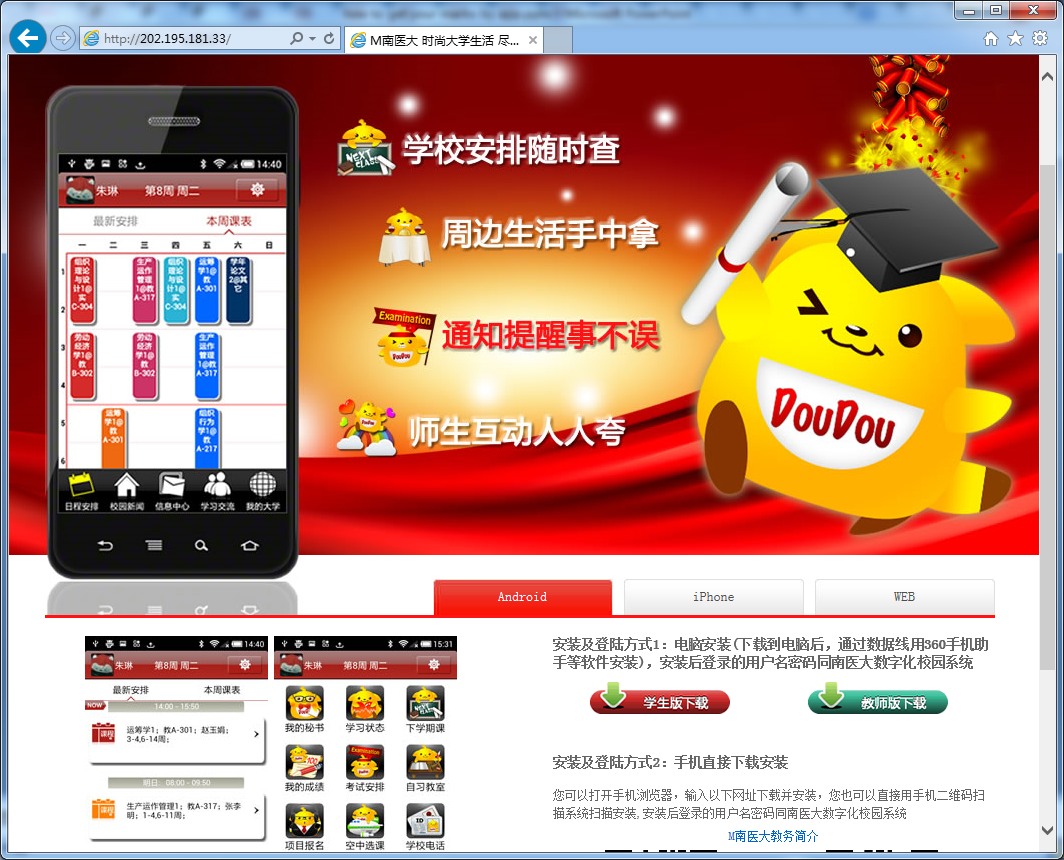 STEP 2
IOS: serch “m南医大学生” in apple app store .
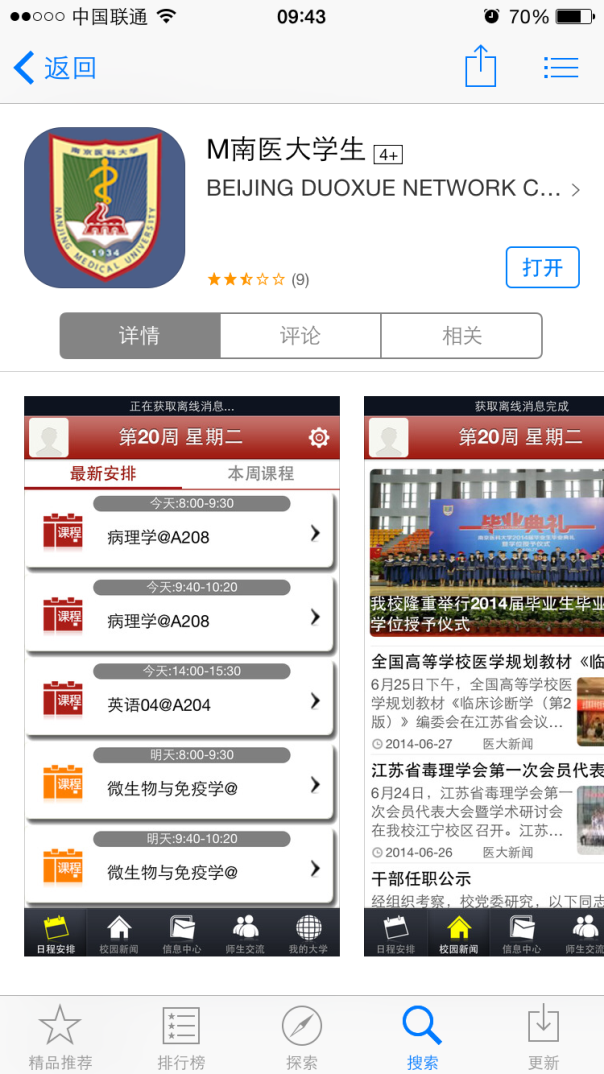 STEP 2
Andriod : click the red button “学生版下载” to get the apk of this app.




Or scan QR code on the bottom to get the app.
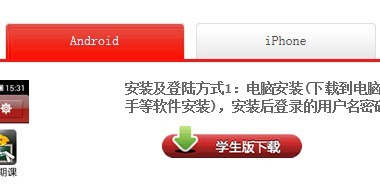 STEP 3
Open the app, the username and password is as same as Digital Campus.

If you want change your password, you must login in Digital Campus to change it .
STEP 4
Click the last button “我的大学” on the buttom. 
Click the second button “我的成绩” on the left.
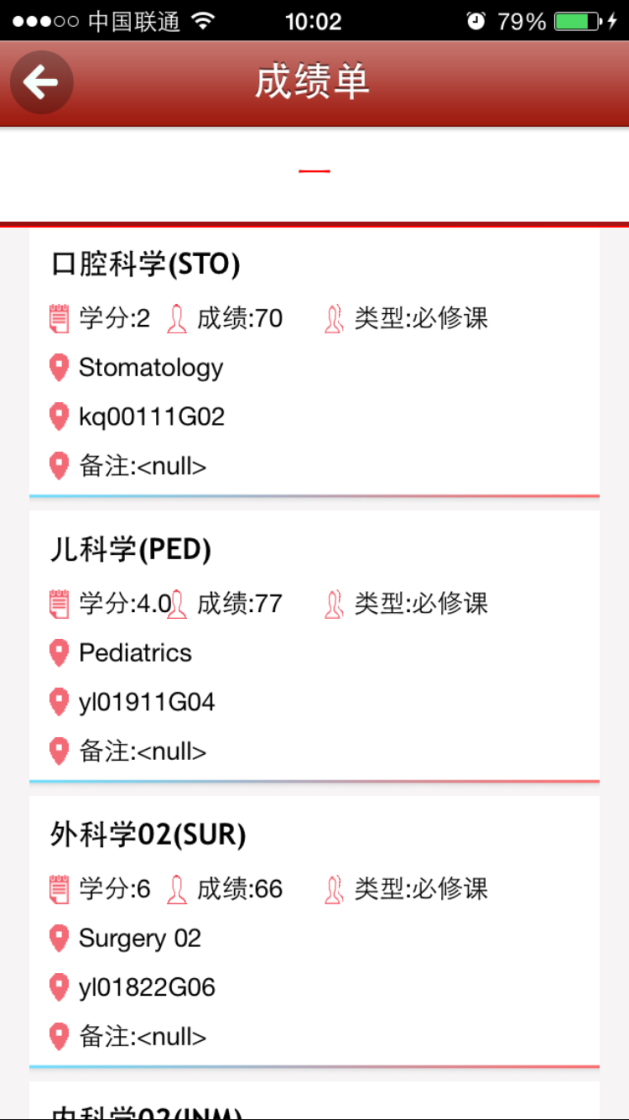 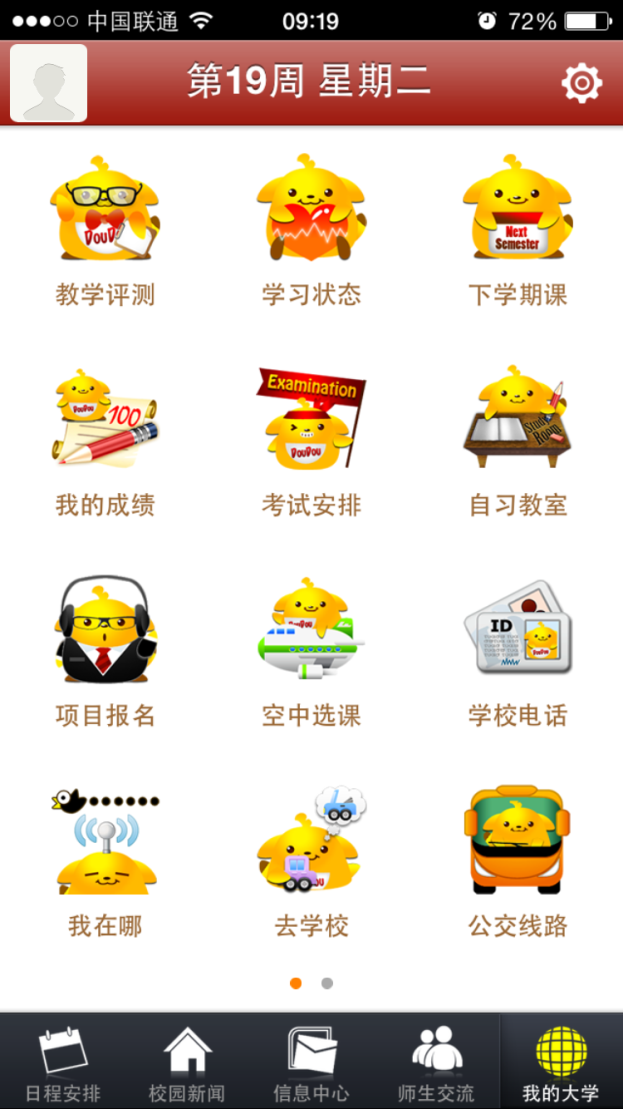 2.
1
1.